5.3		                            		     Skala
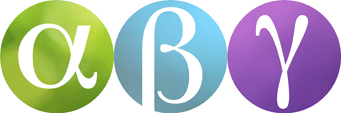 Förminskning
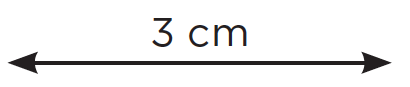 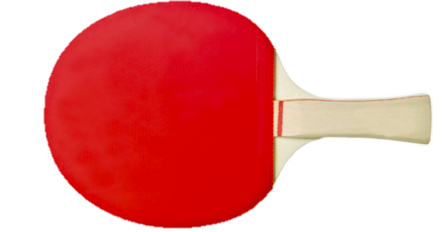 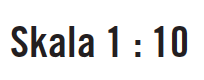 I verkligheten är racketen 10 gånger så lång.
Bilden är en förminskning.
Pingisracketen är avbildad i skala 1 : 10.
I verkligheten är racketen 10 · 3 cm = 30 cm
När vi läser skala 1 : 10 säger vi ”skala ett till tio”.
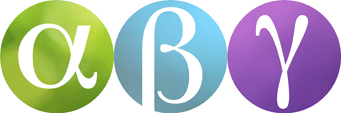 Förstoring
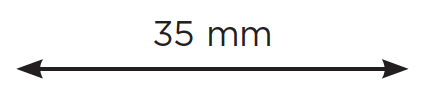 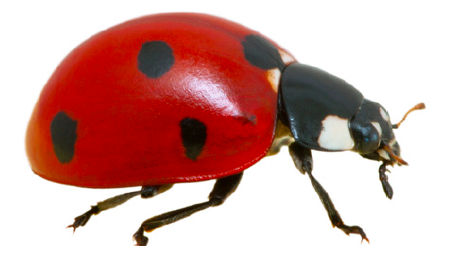 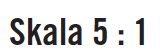 I verkligheten är nyckelpigan 5 gånger kortare.
Bilden är en förstoring.
Nyckelpigan är avbildad i skala 5 : 1.
35
I verkligheten är nyckelpigan 			= 7 mm
mm
5
När vi läser skala 5 : 1 säger vi ”skala fem till ett”.
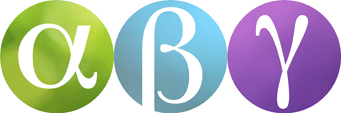 Naturlig storlek:  

    Skala 1 : 1
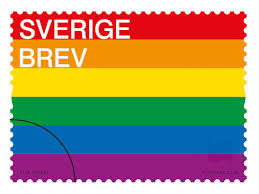 Förstoring till det dubbla:  

	      Skala 2 : 1
Förminskning till hälften:  

	   Skala 1 : 2
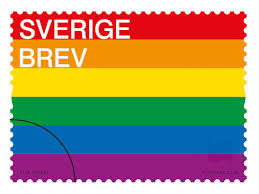 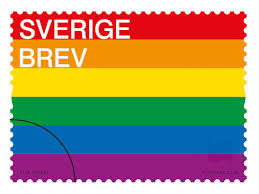 Exempel
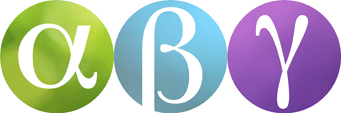 Mät pennans längd i hela och halva centimeter.
Hur lång är pennan i verkligheten?
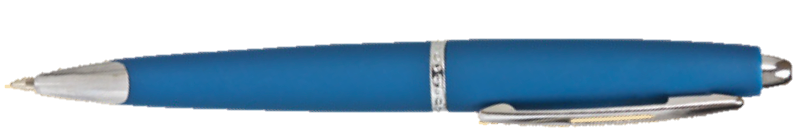 Skala 1 : 3
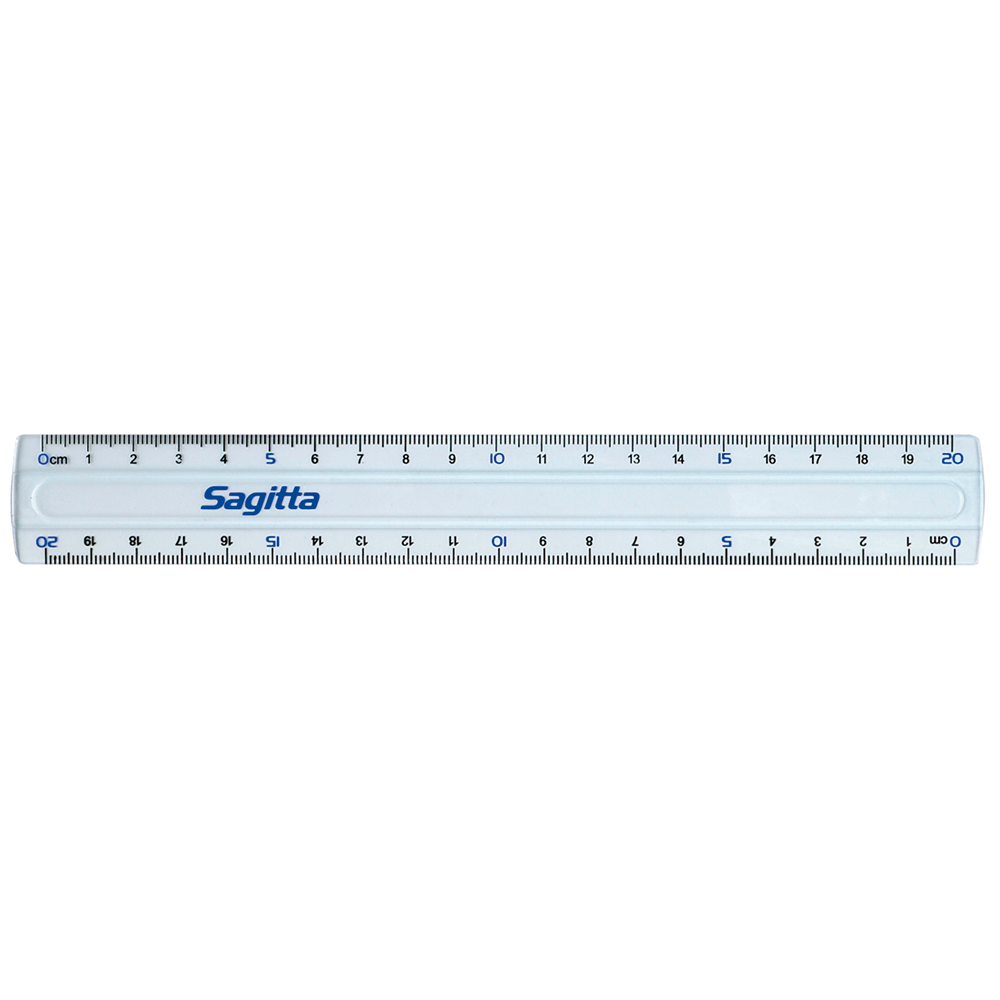 Längd på bilden :  4,5 cm
Skalan är 1 : 3, alltså är pennan tre gånger 
så lång i verkligheten som på bilden.
Skala = 1 : 3
13,5 cm
3 ∙ 4,5 cm =
Längd i verkligheten :
Svar: Pennan är 13,5 cm i verkligheten.
Exempel
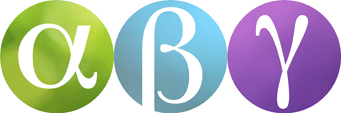 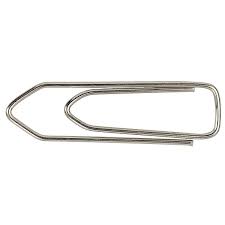 Mät gemets längd i hela och halva centimeter.
Hur lång är gemet i verkligheten?
Skala 4 : 1
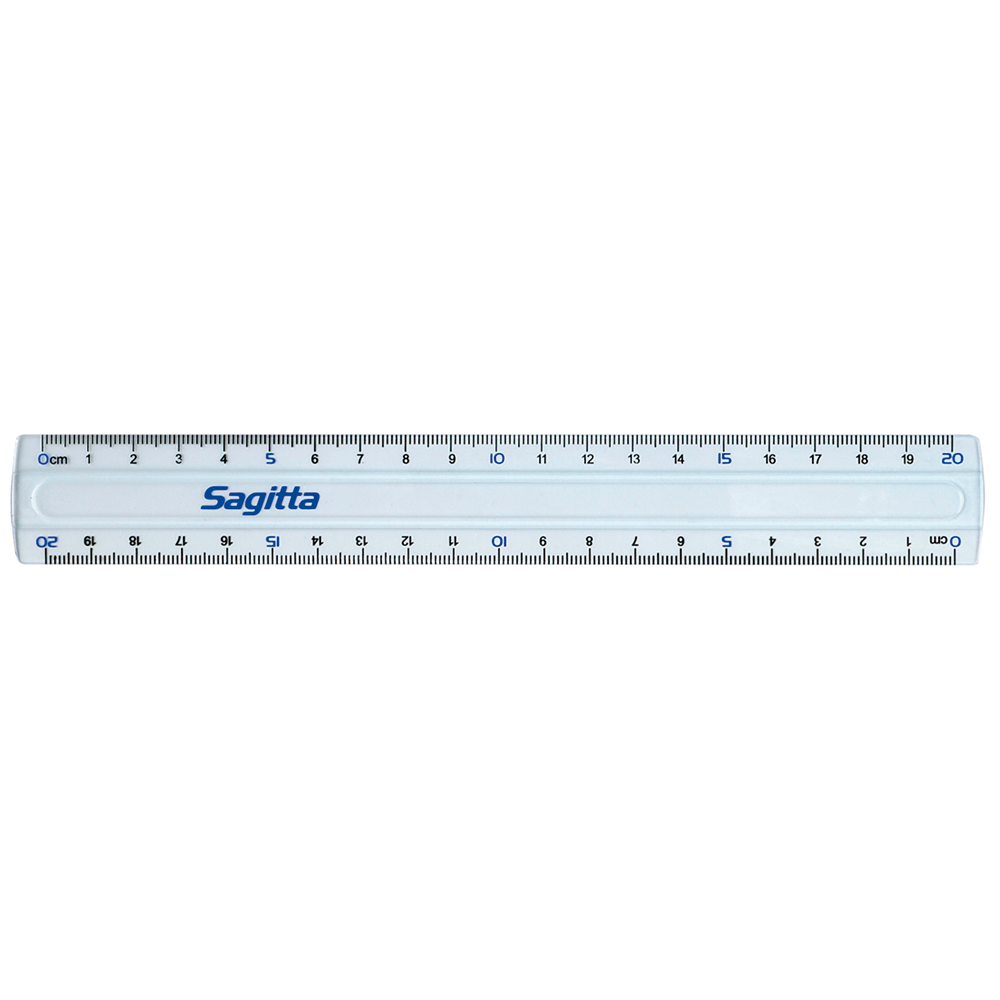 Skalan är 4 : 1, alltså är gemet 4 gånger 
 kortare i verkligheten som på bilden.
Längd på bilden :  6 cm
Skala =  4 : 1
6
1,5 cm
Längd i verkligheten :
cm =
4
Svar: Gemet är 1,5 cm i verkligheten.